What We Are Owed
Forthcoming in Conn. L. Rev. January 2026

Rebecca Wolitz
Assistant Professor of Law
Moritz College of Law
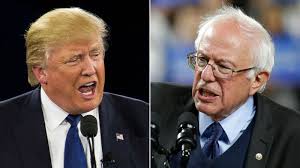 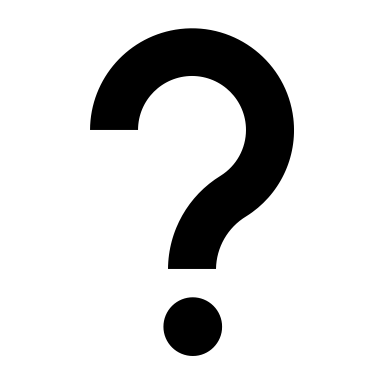 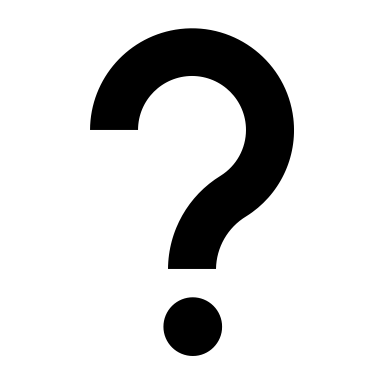 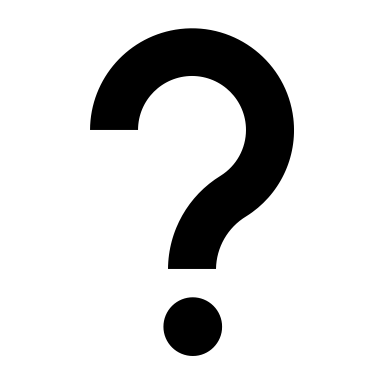 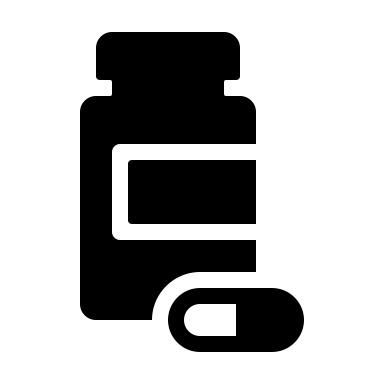 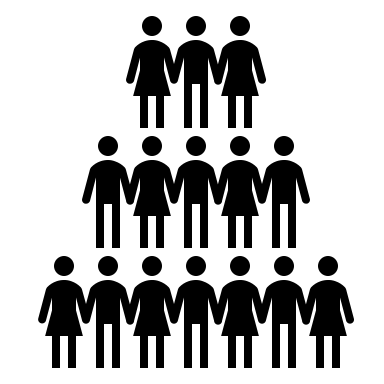 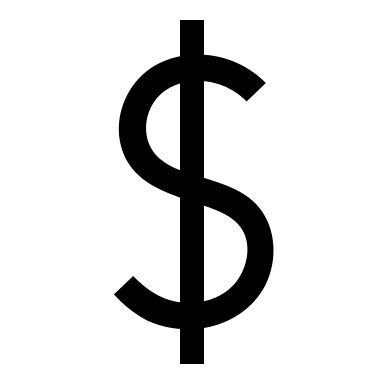 Three questions
What do people mean when they claim that a drug’s price is unfair in light of public contributions?

Is there an underlying principle here worth taking seriously?

How can (should?) we operationalize this principle within existing law (MDPNP)?
Note: Focusing on the linkage between public funding and the fairness of drug pricing DOES NOT mean there aren’t issues of fair pricing for a drug REGARDLESS of funding lineage.
Possible kinds of unfairness
(Unmet) government obligations to ensure access to medications

Comparative unfairness with foreign prices

Transactional unfairness
A principle of proportionality
Based on the idea of moral desert

The value of the benefits each party derives from a joint enterprise (when there are benefits to distribute) ought to be calibrated to (proportional) to the value of each party’s respective contributions

Familiar idea in theory and in law
Proportionality as a Default
Intrinsic and instrumental reasons in favor
Proportionality demonstrates a commitment to fairness 
Could improve accountability and transparency
Provides a forcing function—puts explanatory onus on those who would deviate from proportional returns
Could improve public trust in the government as a worthy steward of scarce taxpayer resources (e.g. isn’t being wasteful or taken advantage of)
Incremental and flexible
Implementation
Lots of open questions that require additional exploration
While it legally could, what role for proportionality within the MDPNP? Perhaps best viewed as a back-stop.
“Prior federal funding” just one of many factors
Unclear that in-kind benefits of price concessions best captures what public is owed
MDPNP’s purpose is to negotiate fair prices for Medicare, not procure what the public is owed by way of contributions to R&D
Perhaps could pilot aspects of implementation
Thank you!
Wolitz.1@osu.edu
Implementation Questions
Policymakers must engage with the following issues: 
What exactly must be proportional? 
What ought to count as a contribution for determining a party’s relative investments? 
What ought to count as a benefit for determining a party’s relative returns? 
How can a principle of proportionality respect considerations of fairness while not undermining concerns for innovation incentives?
In what way ought drug-pricing concessions or affordability concerns figure into the form a return to the government ought to take? 
How might proportionality be incorporated into the existing legal regime and what institutional complexities might it encounter?
Determining the Maximum Fair Price
Drug manufacturer negotiates with the Secretary a “maximum fair price” 
Secretary “shall consider” a number of factors based on: 
“manufacturer-specific data” 
“evidence of alternative treatments”
Ceiling on the offer: the lower of certain prices for Part B and D and the non-federal average price (non-FAMP)
Ranges from 40-75% depending on how old the drug is
Older drugs, have a lower maximum price